4
Sport en verkeer
Krachten | havo | Samenvatting
Eigenschappen van een kracht
Een kracht heeft:
-  	een grootte (in newton)
een richting                            	 Figuur 1
een aangrijpingspunt
een werklijn 
Een kracht teken je (zie figuur 1):
-  	als een rode pijl 
met een beginbolletje in het aangrijpingspunt
met de punt in de richting van de kracht		
Bij het tekenen gebruik je een krachtenschaal, bijv. 1 cm ≙ 100 N.
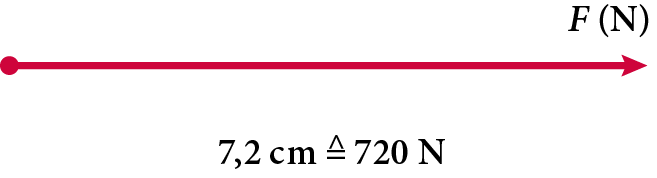 4
Sport en verkeer
Krachten | havo | Samenvatting
Soorten krachten
Zwaartekracht   	Fz = m · g	valversnelling  g = 9,81 m/s2 = 9,81 N/kg
Veerkracht  	Fv = C · u	veerconstante  C (in N/m) geeft de 			stugheid van de veer weer.
Spankracht  	Fs	is ook een soort veerkracht
Spierkracht  	Fspier
Normaalkracht  	Fn	is loodrechte (veer)kracht van de ondergrond
Gewicht	Fg	is kracht op de ondergrond
Wrijvingskracht: 		hangt af van: 
Luchtweerstand	Fw,l 	snelheid, stroomlijn, frontale oppervlakte,		en dichtheid lucht
Rolweerstand	Fw,r 	gewicht en vervorming oppervlak

Schuifwrijving 	Fw,s	gewicht en ruwheid oppervlakken
4
Sport en verkeer
Krachten | havo | Samenvatting
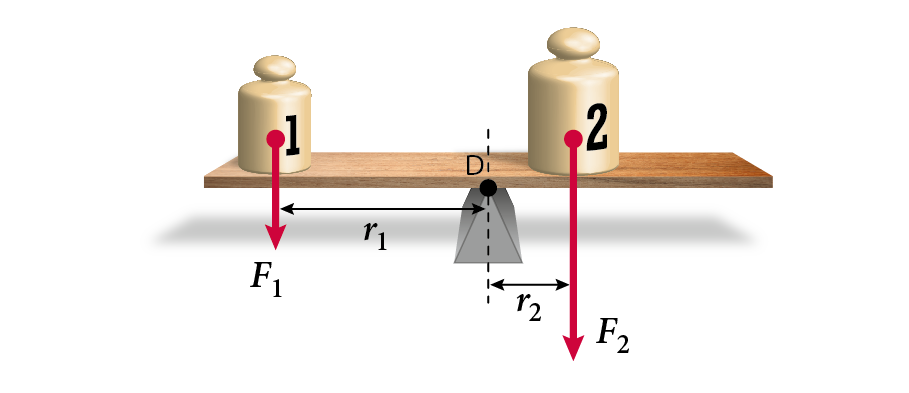 4
Sport en verkeer
Krachten | havo | Samenvatting
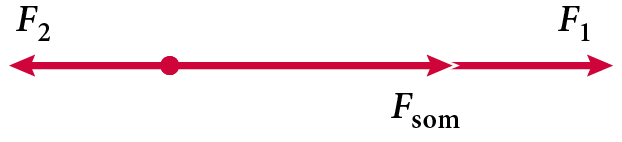 Figuur 3
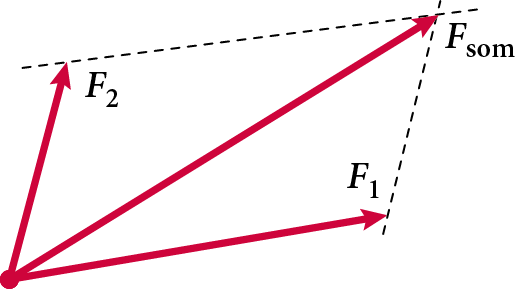 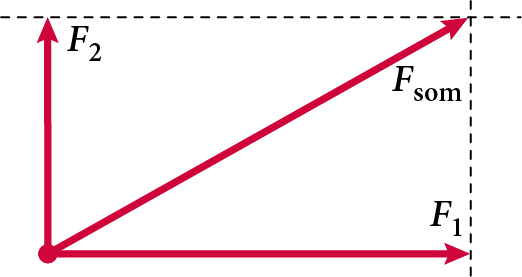 Figuur 5
Figuur 4
4
Sport en verkeer
Krachten | havo | Samenvatting
Samenstellen van krachten
Als er drie krachten op een voorwerp werken, bepaal je eerst de somkracht van twee krachten en dan de nettokracht van die somkracht en de derde kracht (zie figuur 6):
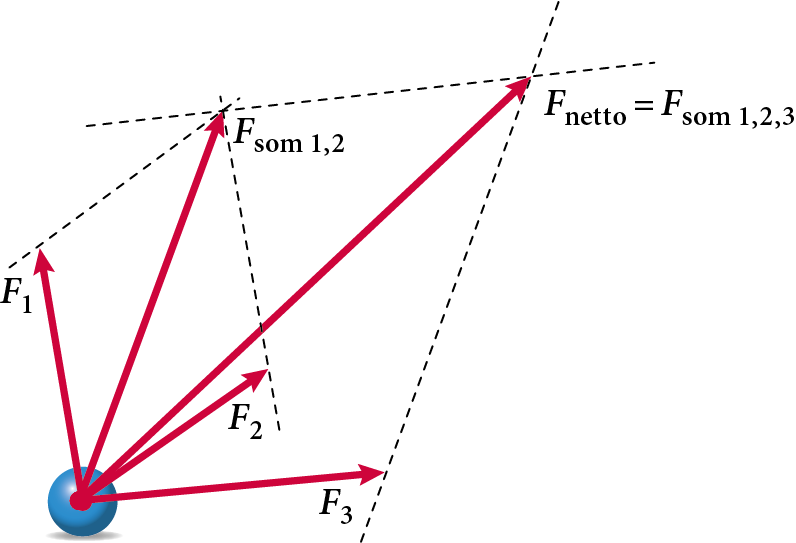 figuur 6
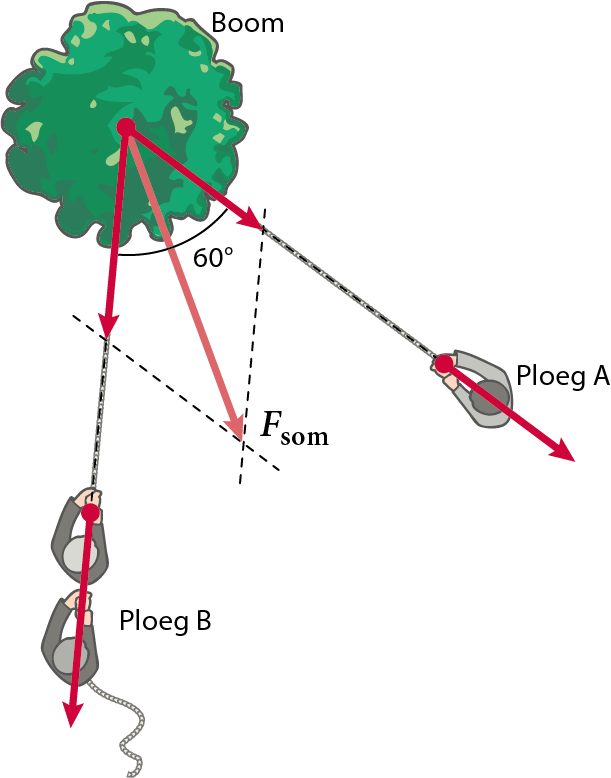 4
Sport en verkeer
Krachten | havo | Samenvatting
Samenstellen van krachten
Als de krachten op een voorwerp niet in hetzelfde punt aangrijpen, verschuif je elke kracht  langs de eigen werklijn tot ze in hetzelfde punt aangrijpen. Het effect van een kracht blijft dan hetzelfde.
Figuur 7
Als wel de somkracht bekend is en wel de richtingen van de samenstellende krachten maar niet hun groottes, dan kun je die vinden met de omgekeerde parallellogramconstructie. voorbeeld:hanglamp
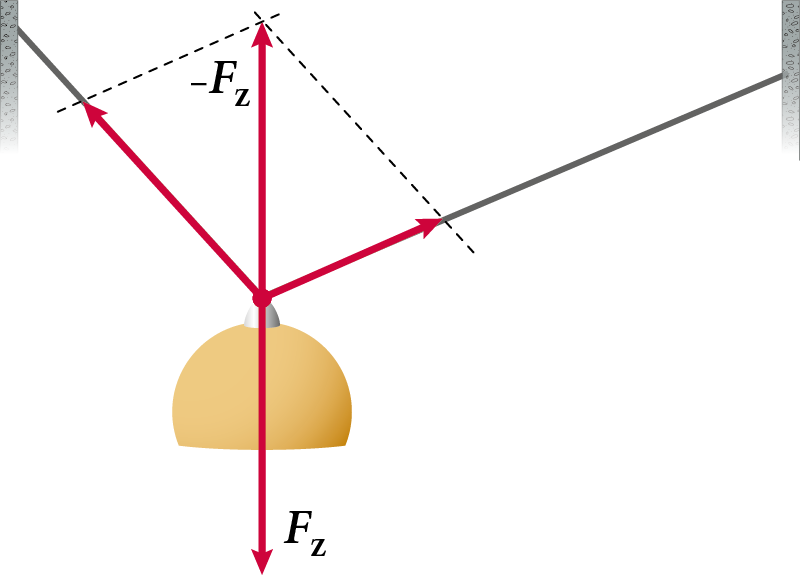 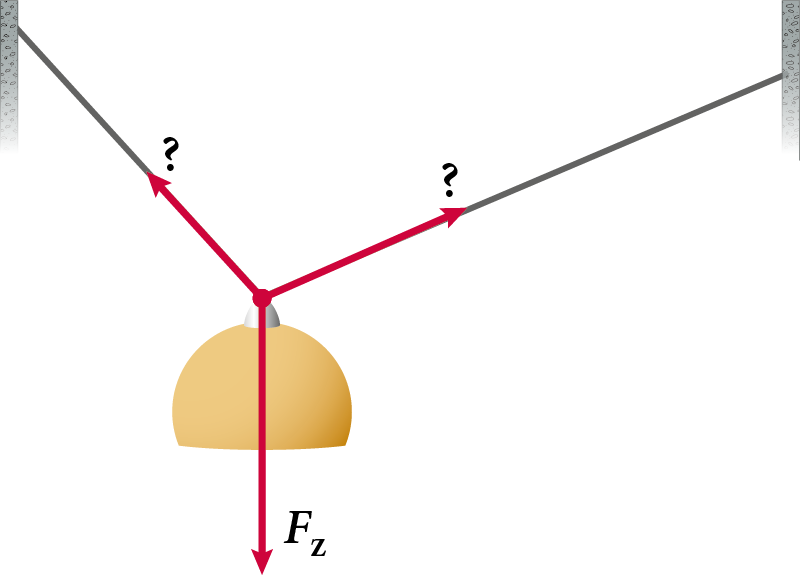 Figuur 9
Figuur 8
4
Sport en verkeer
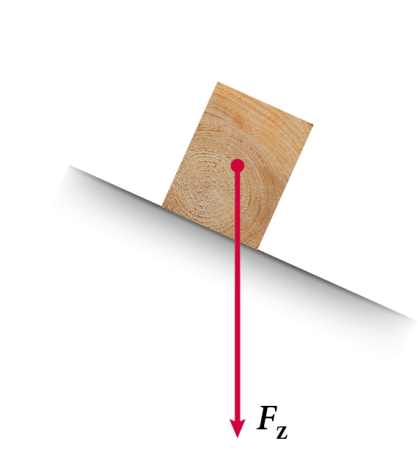 Krachten | havo | Samenvatting
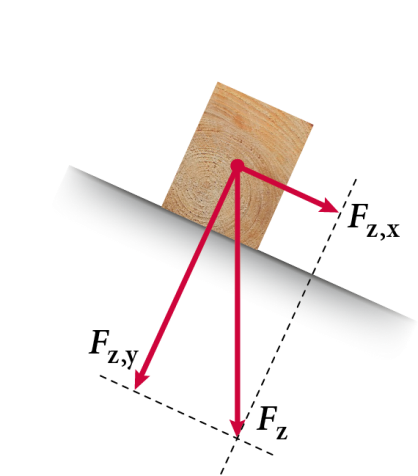 Ontbinden van krachten
Als een kracht niet in de bewegingsrichting werkt, kun je hem ontbinden in twee aparte krachten:	- één in de bewegingsrichting 	- één loodrecht daarop Het effect blijft hetzelfde.
Figuur 10
Figuur 11
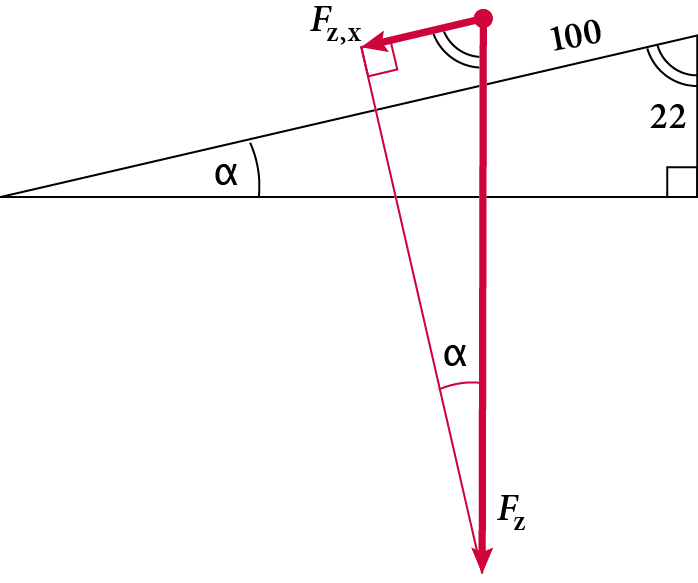 Figuur 12
4
Sport en verkeer
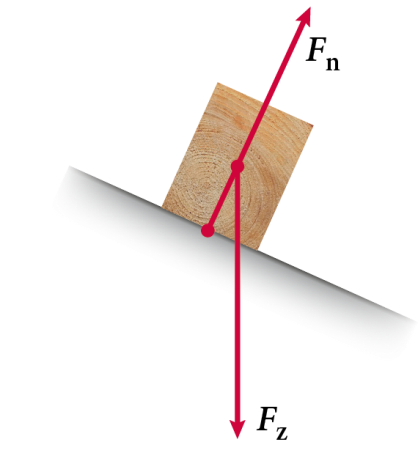 Krachten | havo | Samenvatting
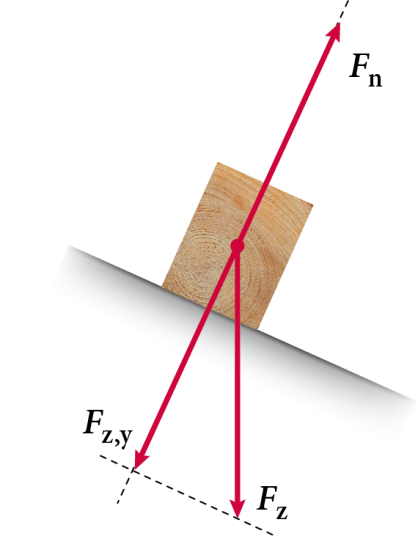 Ontbinden van krachten
De normaalkracht staat altijd loodrecht op de ondergrond en is op een schuine helling even groot als de loodrechte component van de zwaartekracht.
Figuur 13
Figuur 14
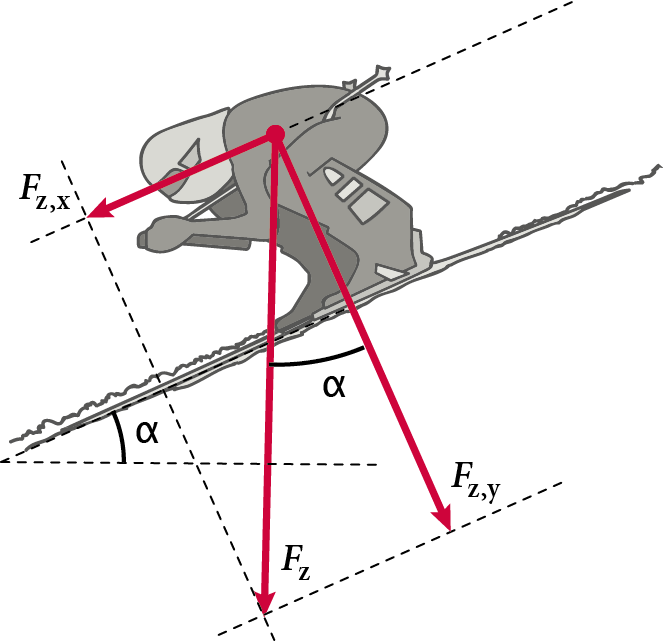 Figuur 15
4
Sport en verkeer
Krachten | havo | Samenvatting
Evenwicht van krachten in de afdaling
Bij constante snelheid is er evenwicht van Fz,x  ,  Fw,lucht  en  Fw,glij
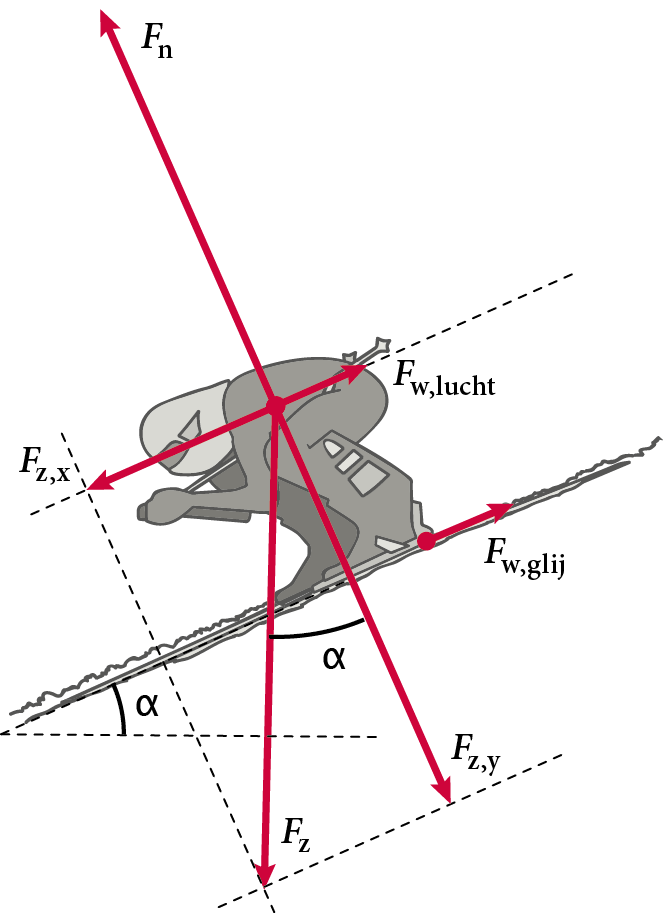 Figuur 16
4
Sport en verkeer
Krachten | havo | Samenvatting
Hefbomen
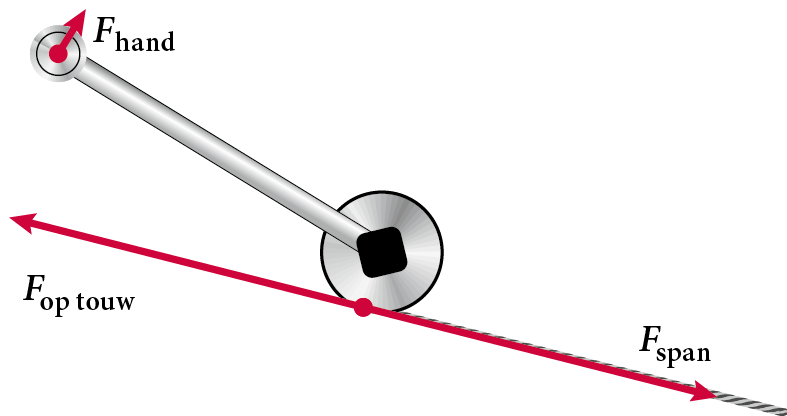 Een voorwerp dat kan draaien om een vast draaipunt heet een hefboom. 
Met een hefboom kun je een kracht vergroten of verkleinen.
voorbeeld:  met een handlier kun je veel harder aan                                          een touw trekken dan zonder handlier
Figuur 17
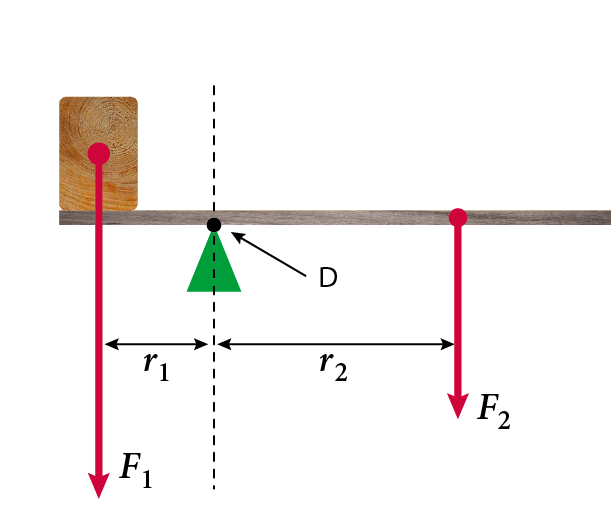 Figuur 18
4
Sport en verkeer
Krachten | havo | Samenvatting
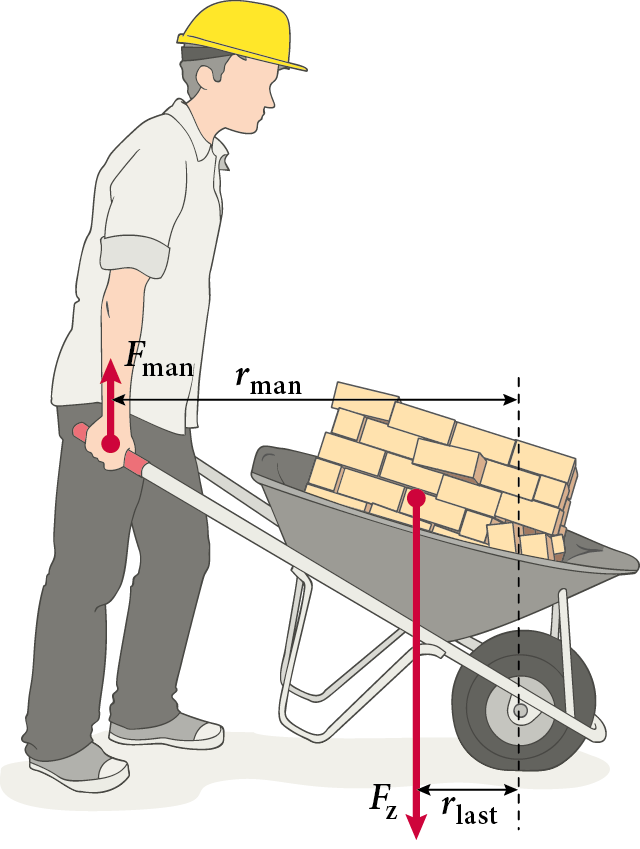 Figuur 19